JORDÁN Y LA PAZ
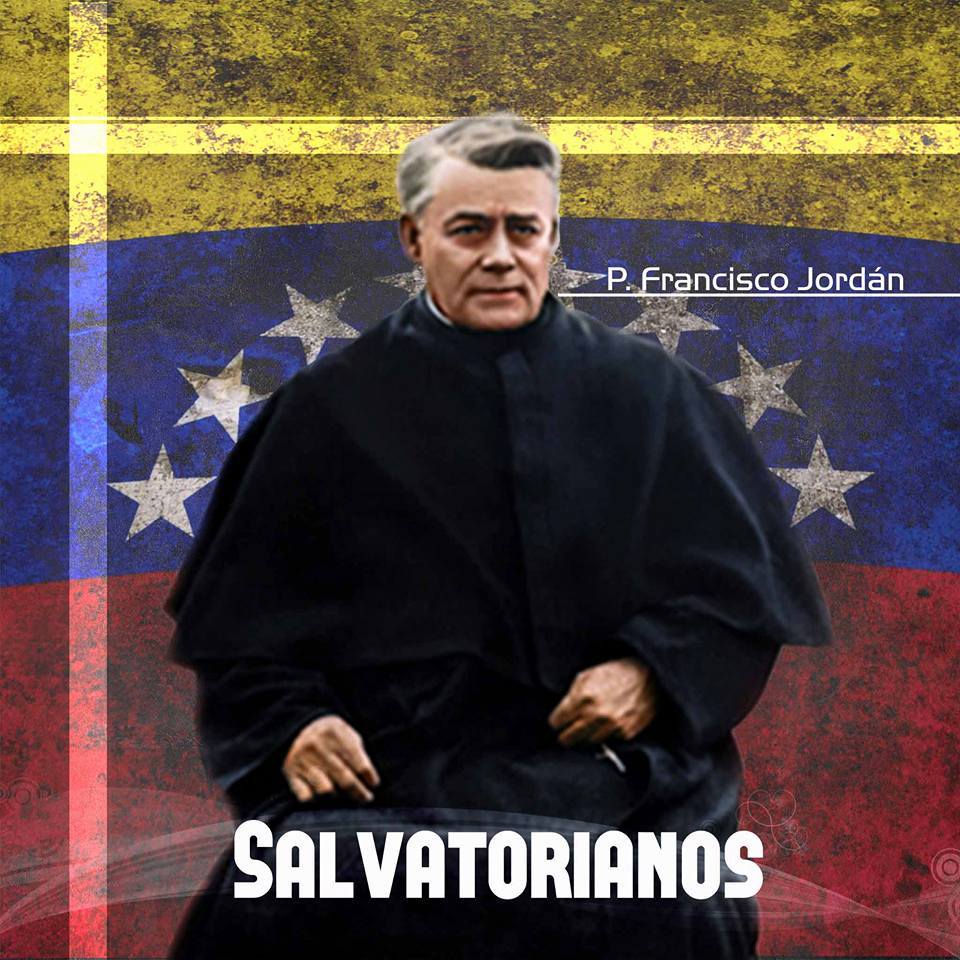 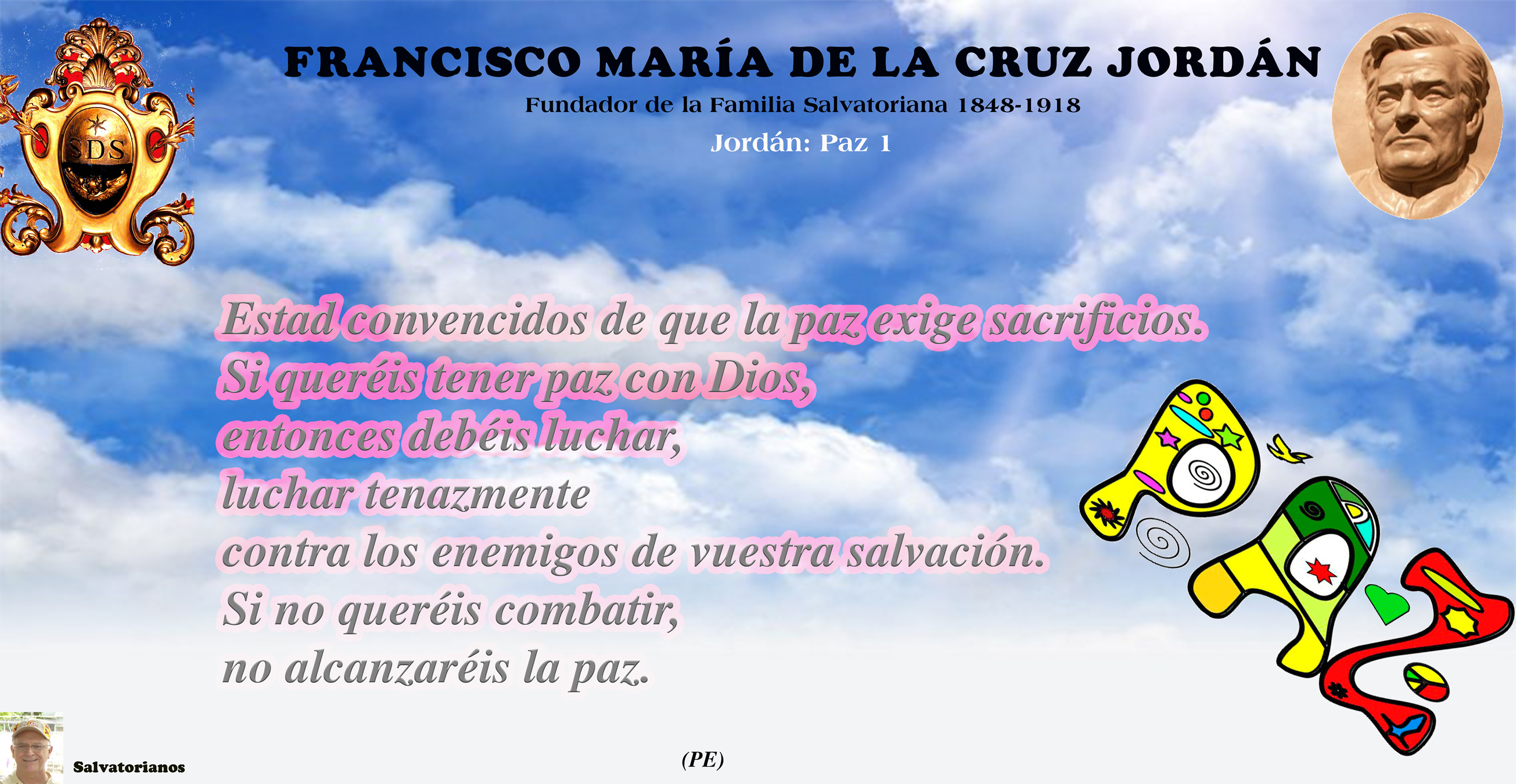 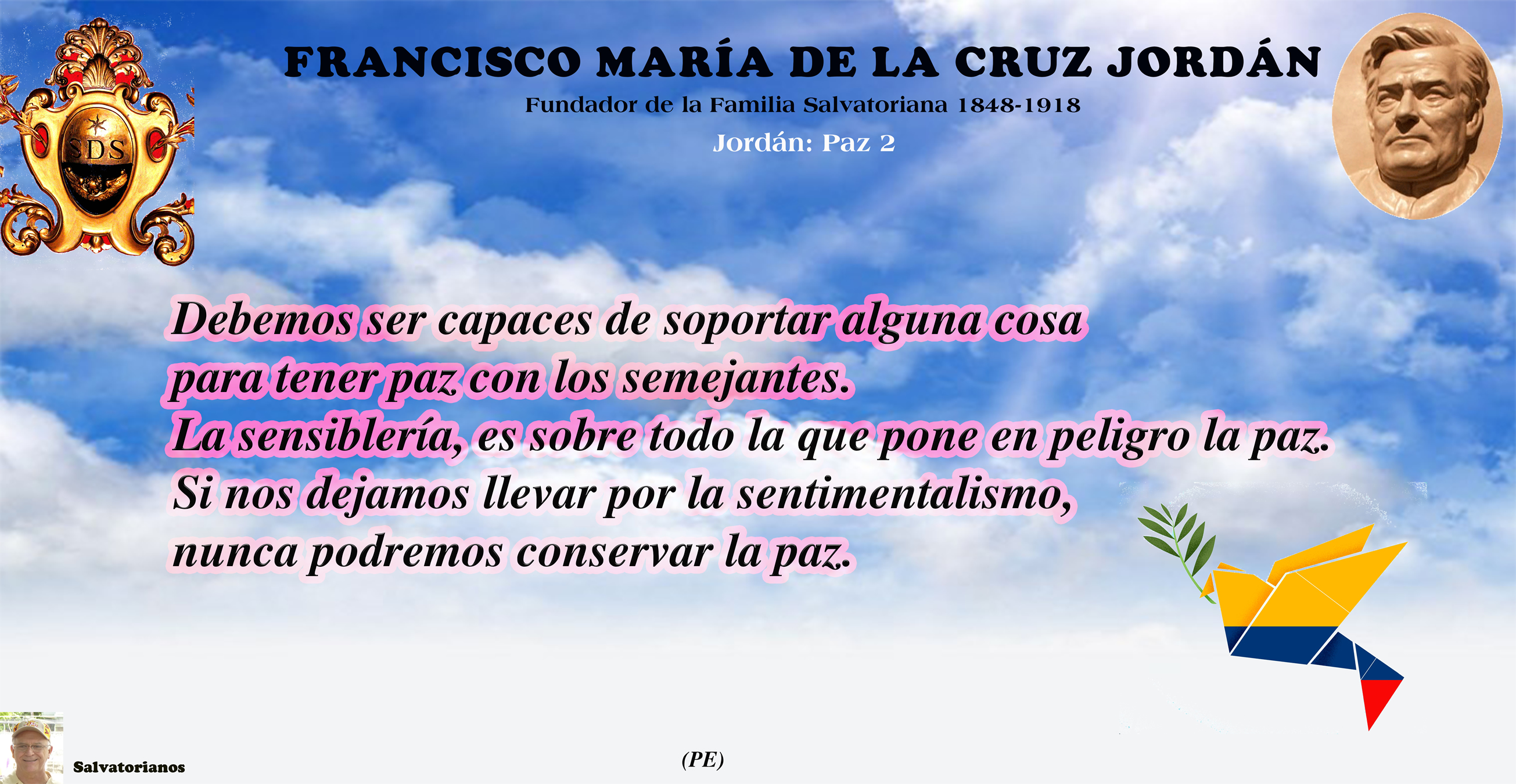 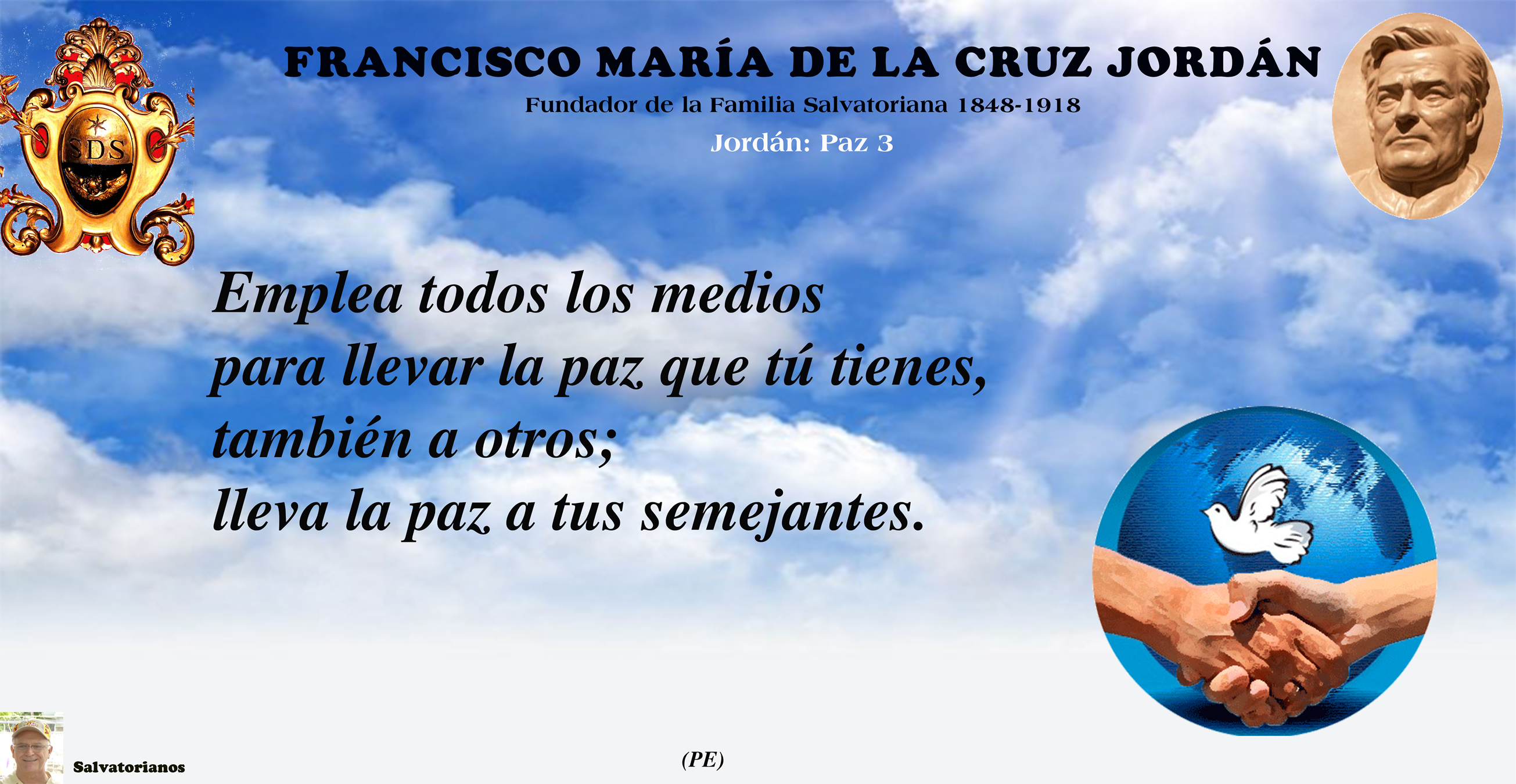 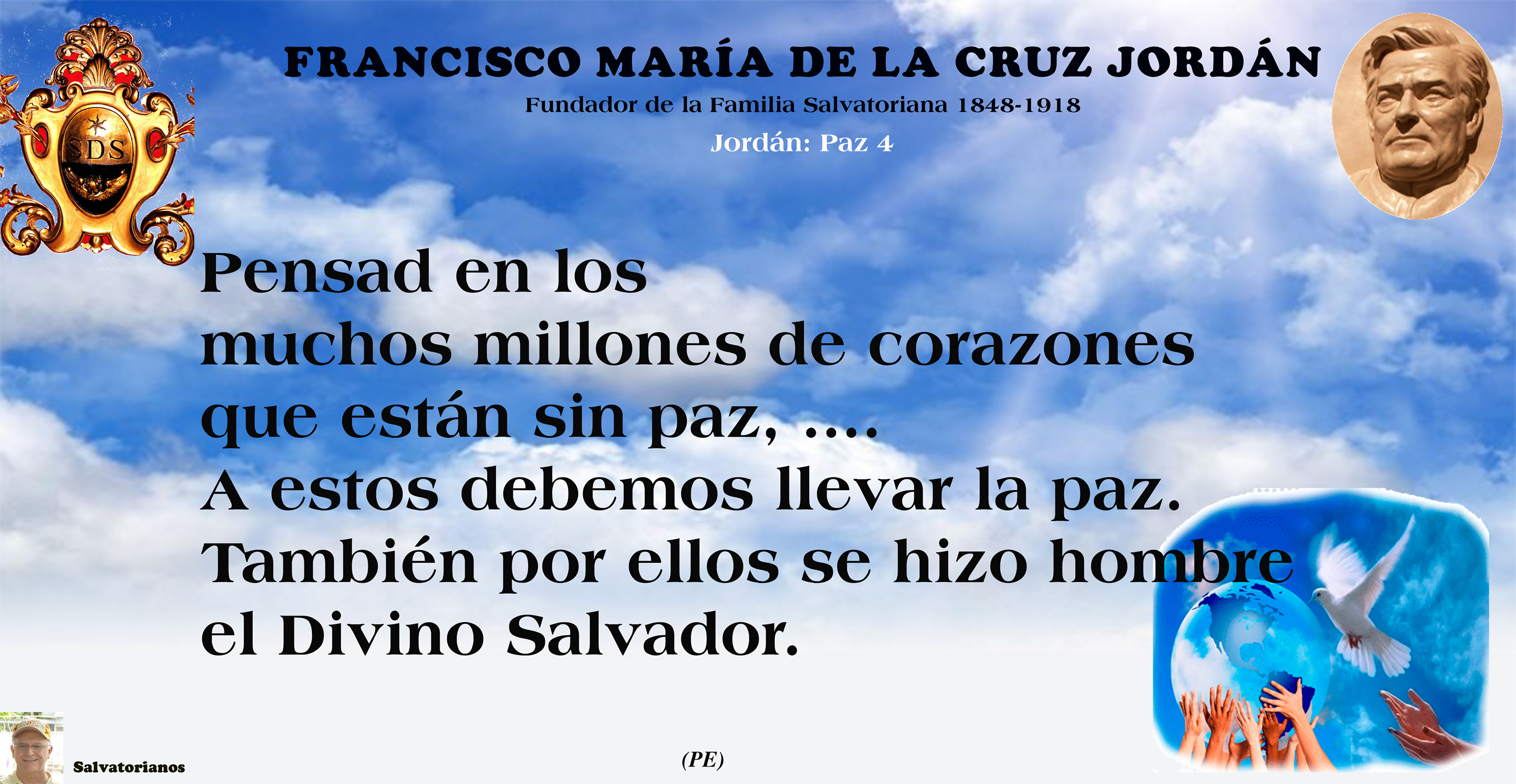 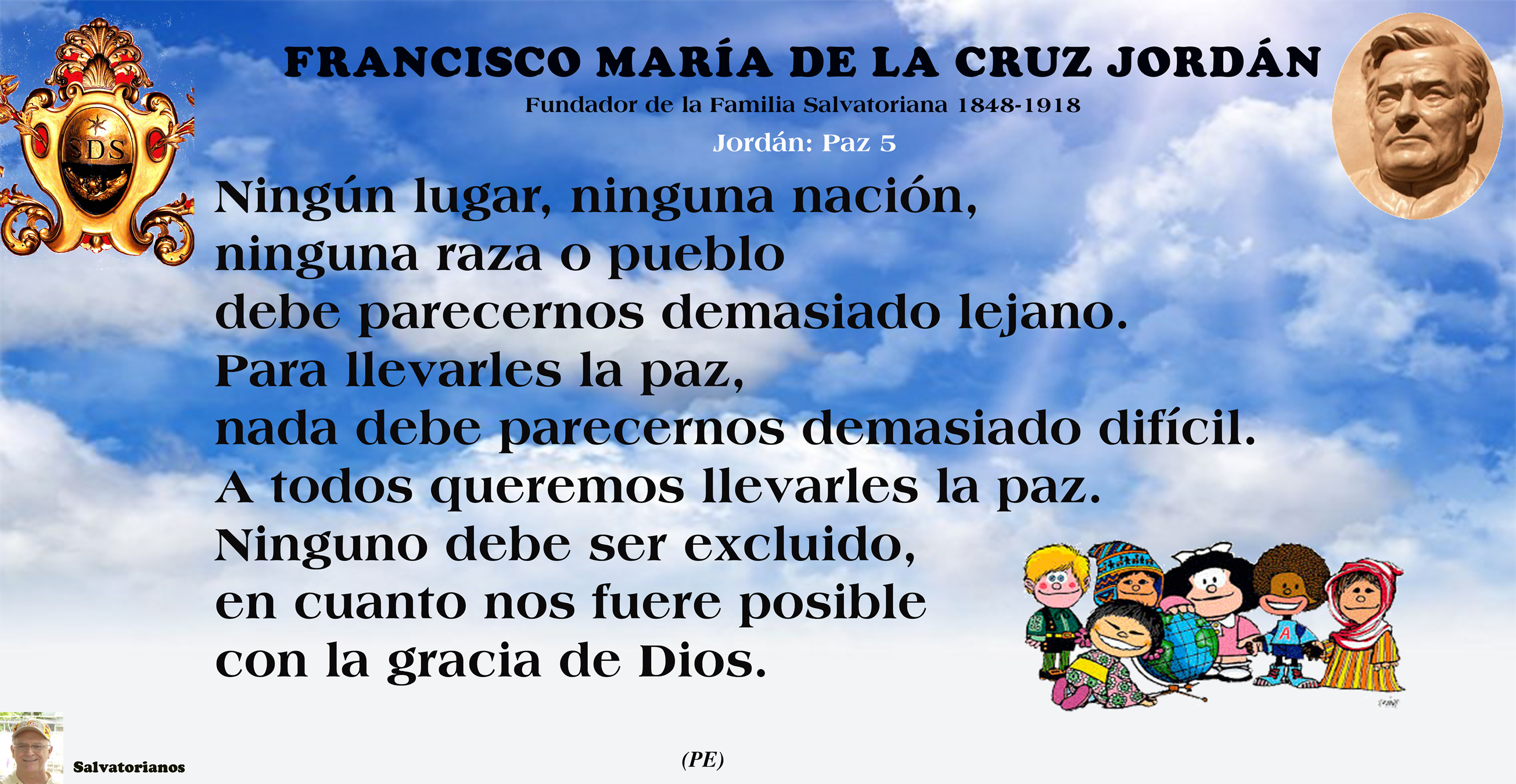 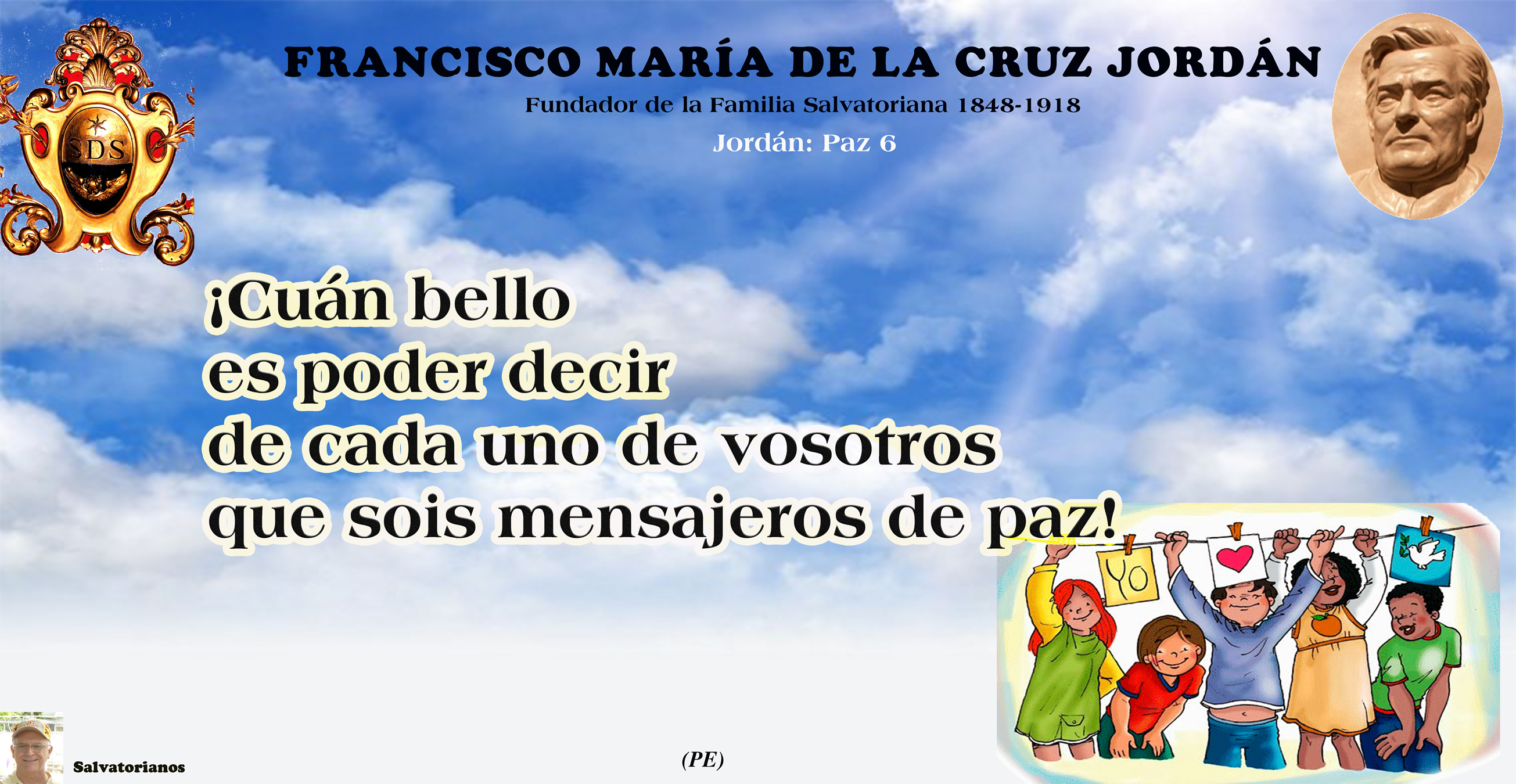 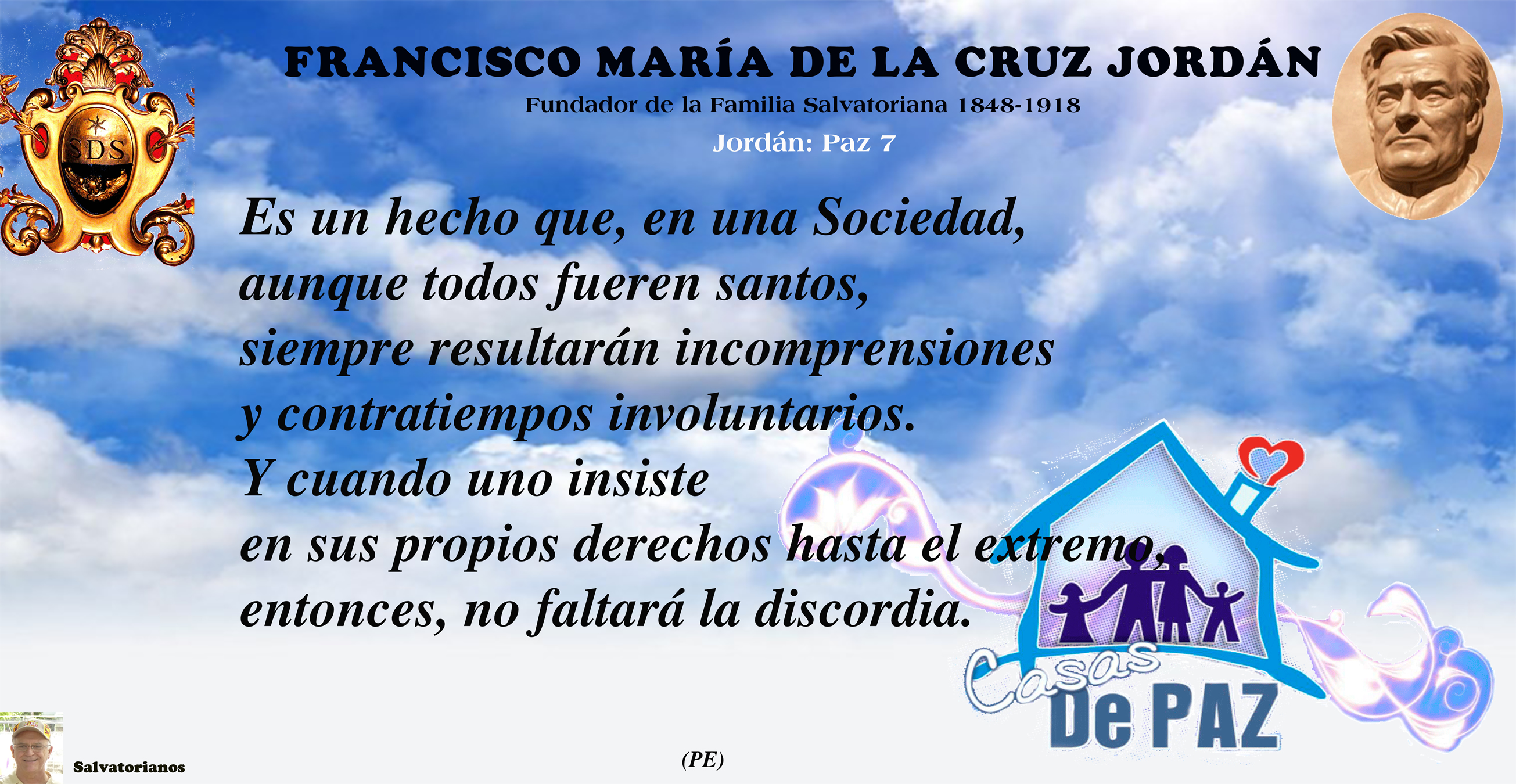 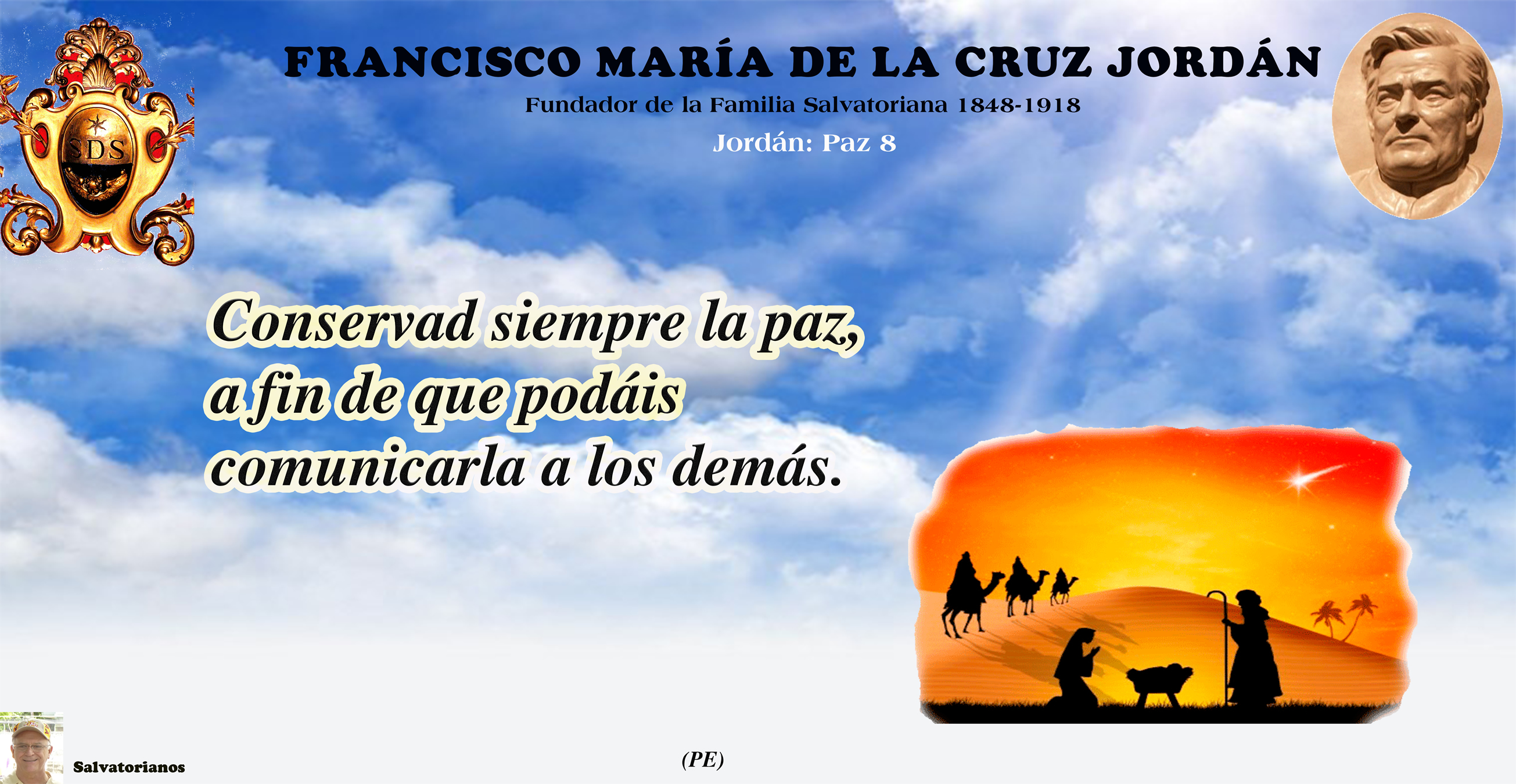 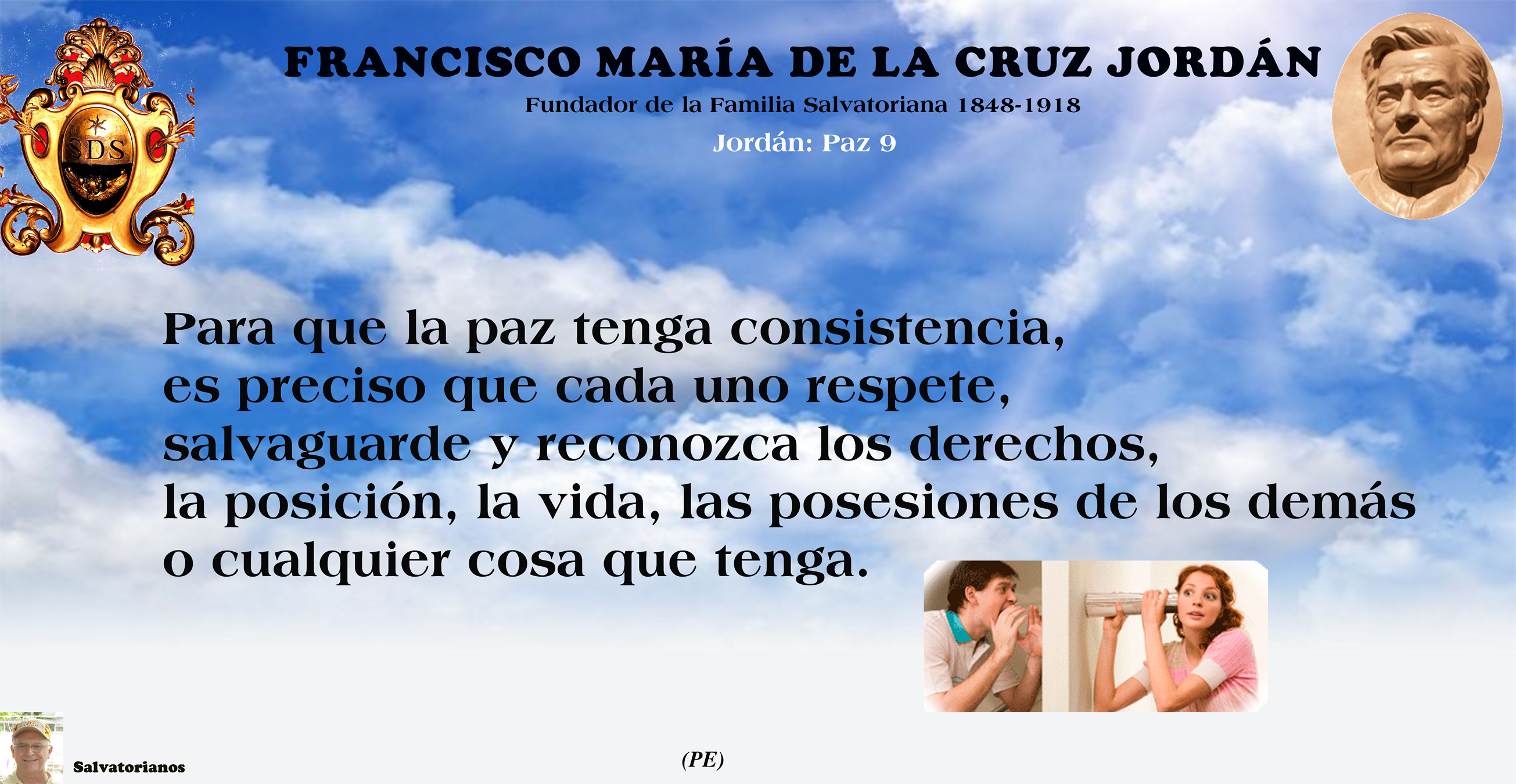 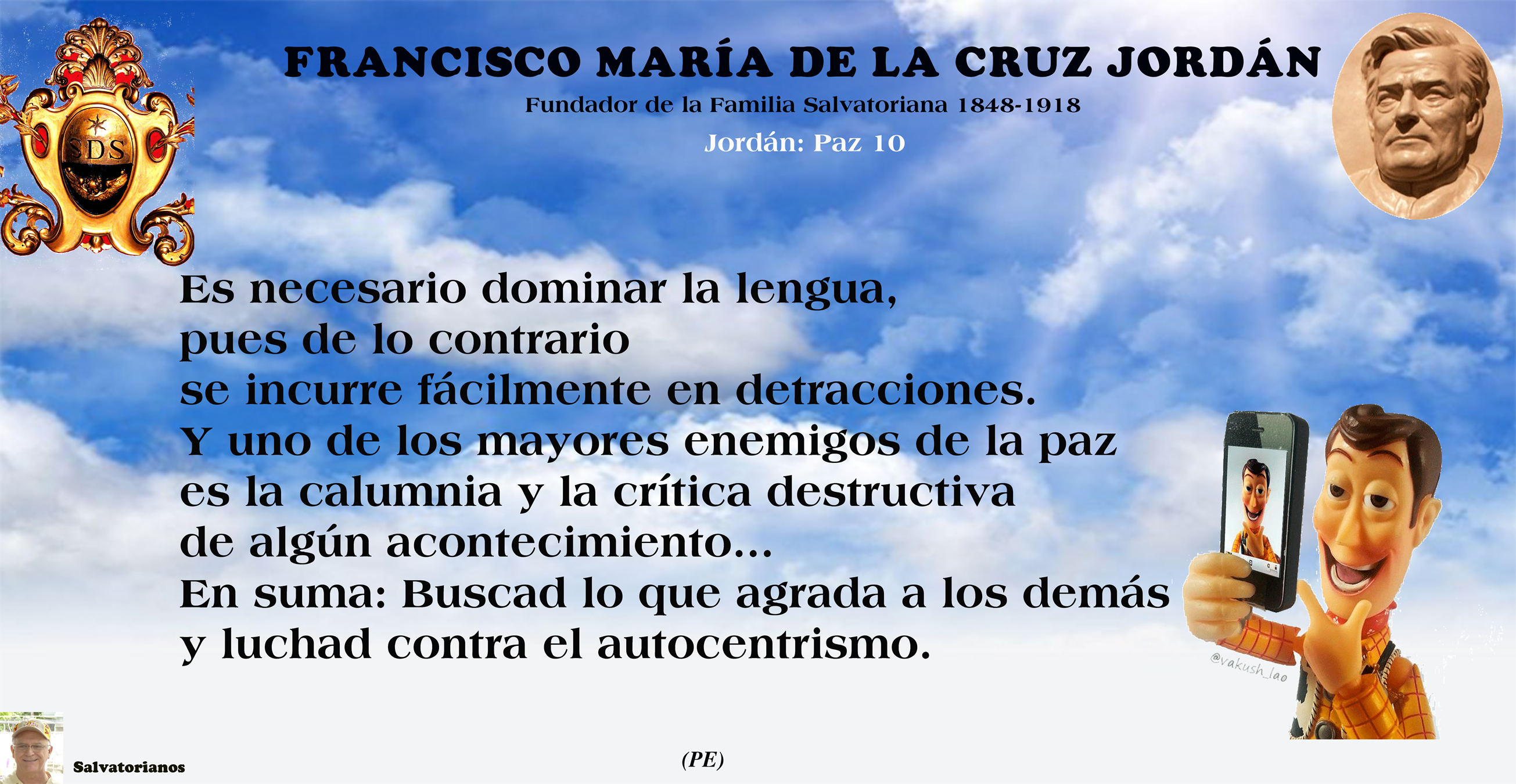 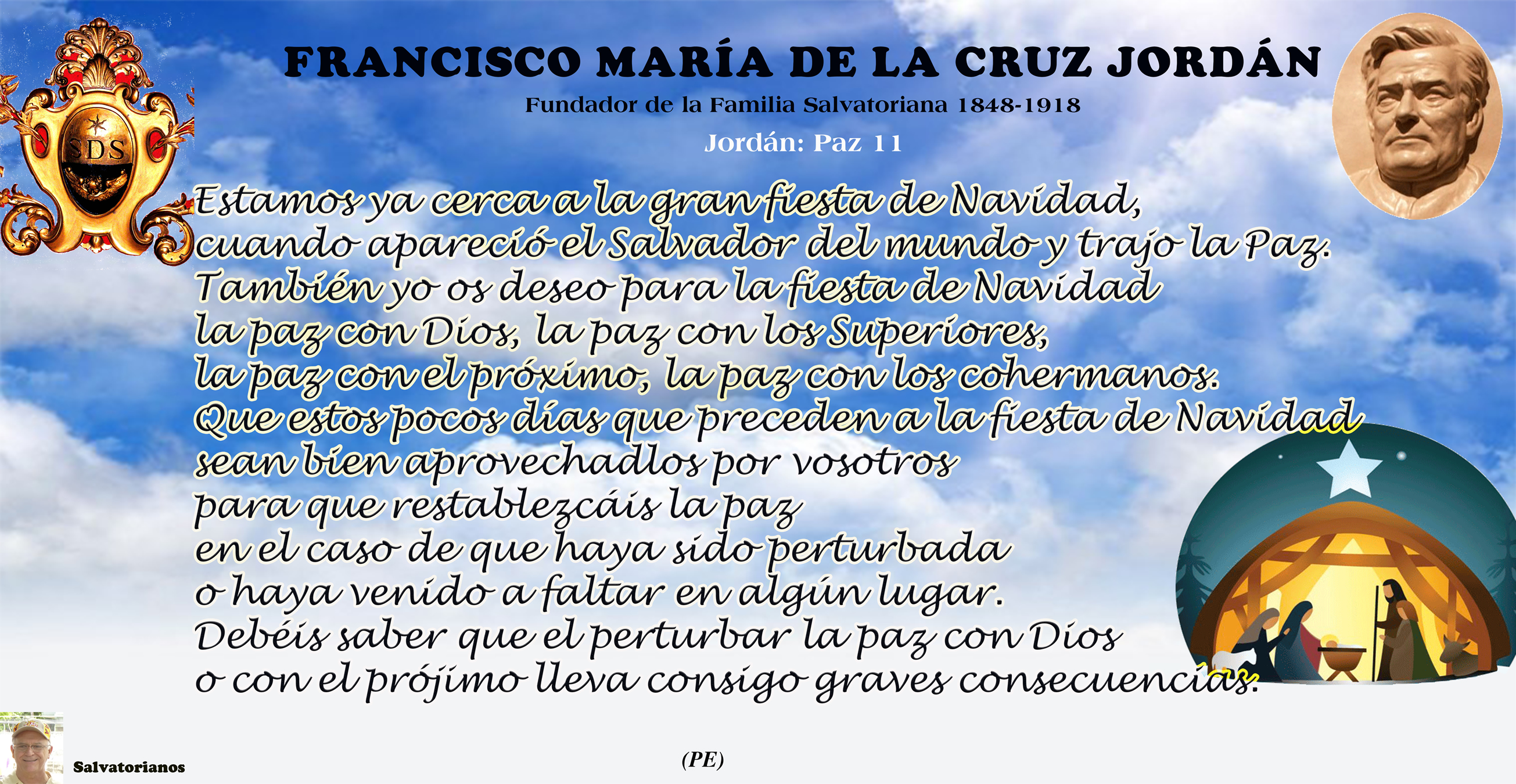 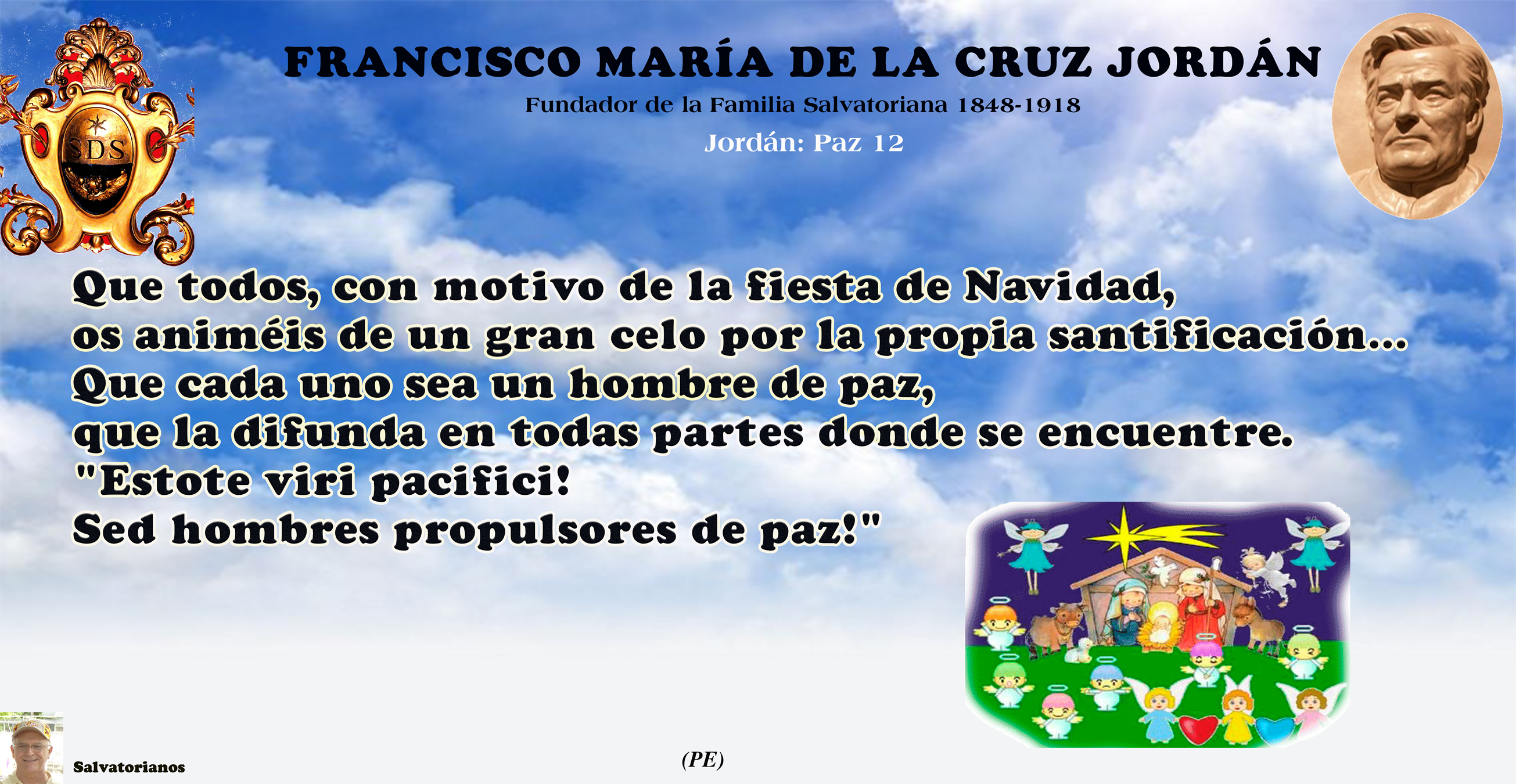 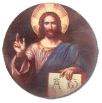